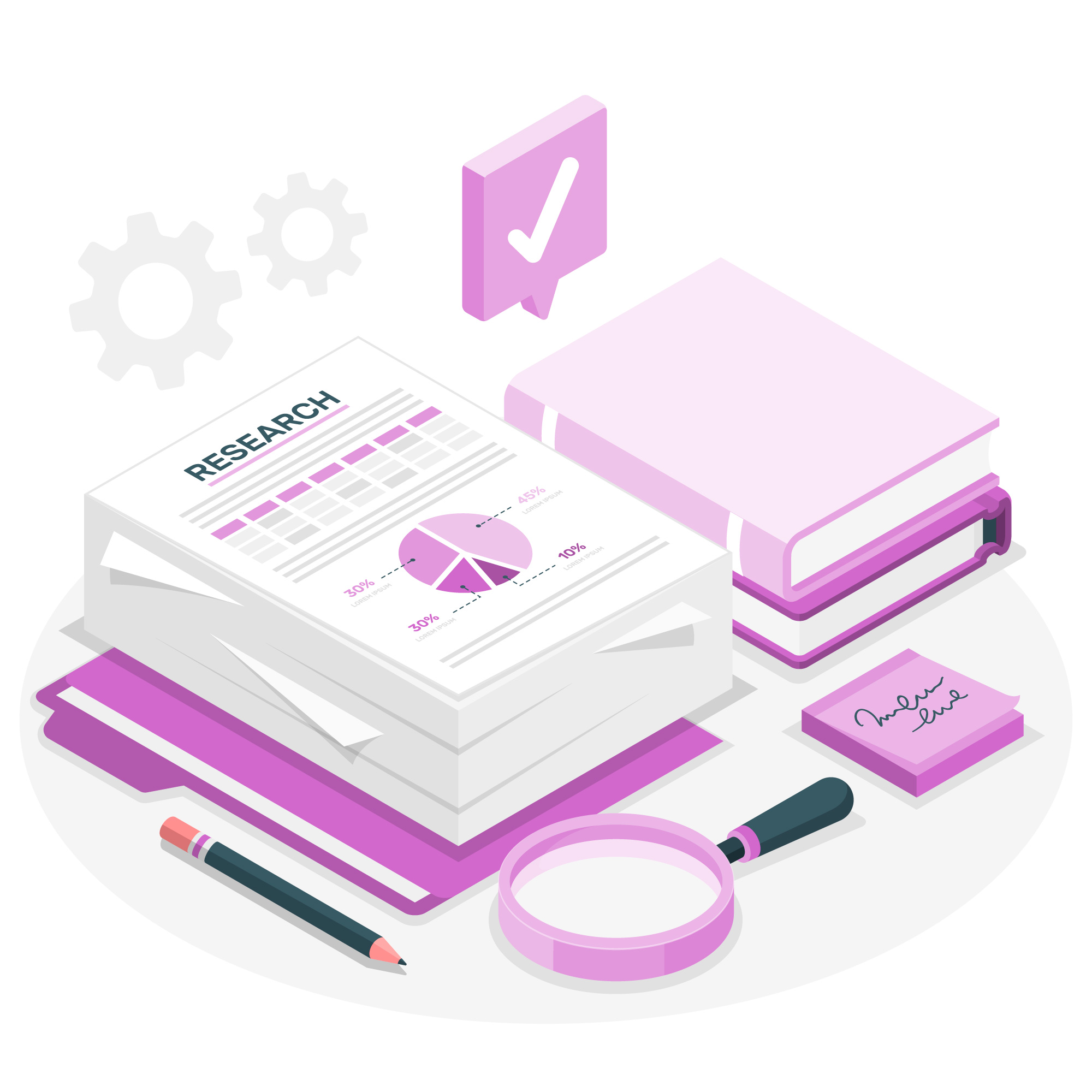 The Craft of Research
Image by storyset on freepik
Week 1: Introduction to Research Problems
Eliot Winer
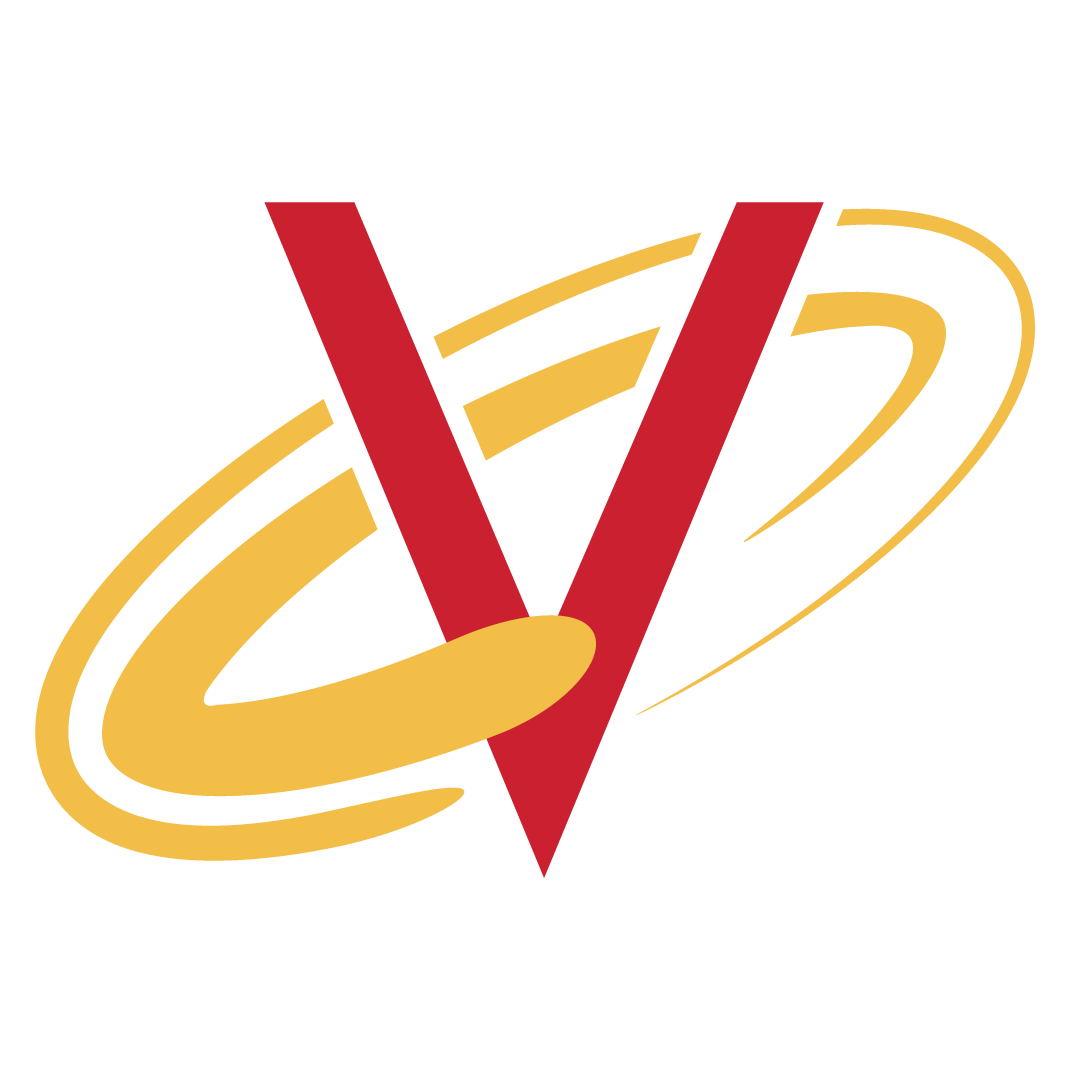 1
Outline
Why Craft of Research?
Research overview
Activity
Upcoming
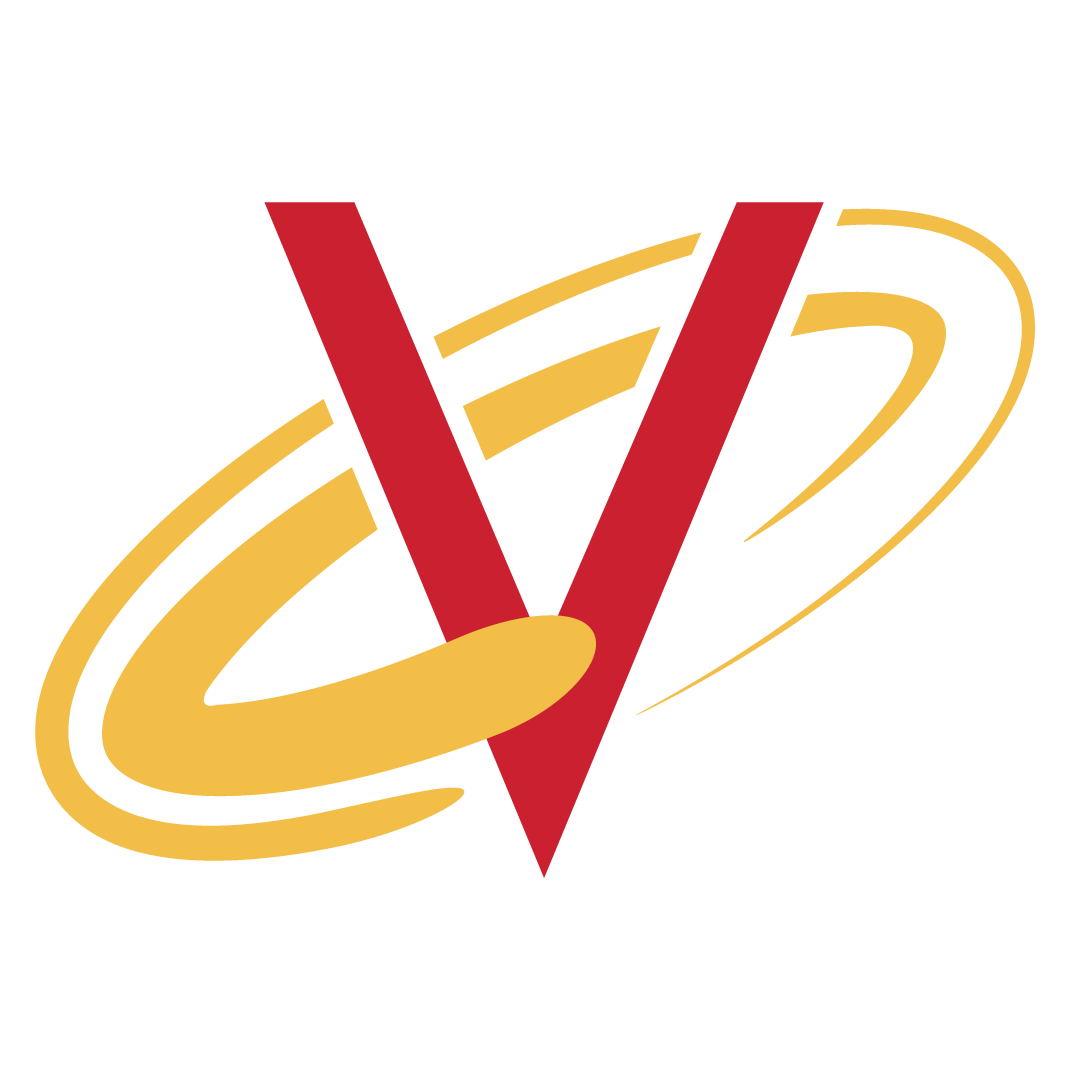 2
Why Craft of Research?
Covers fundamental research principles

What are some of these principles?
Image by storyset on Freepik
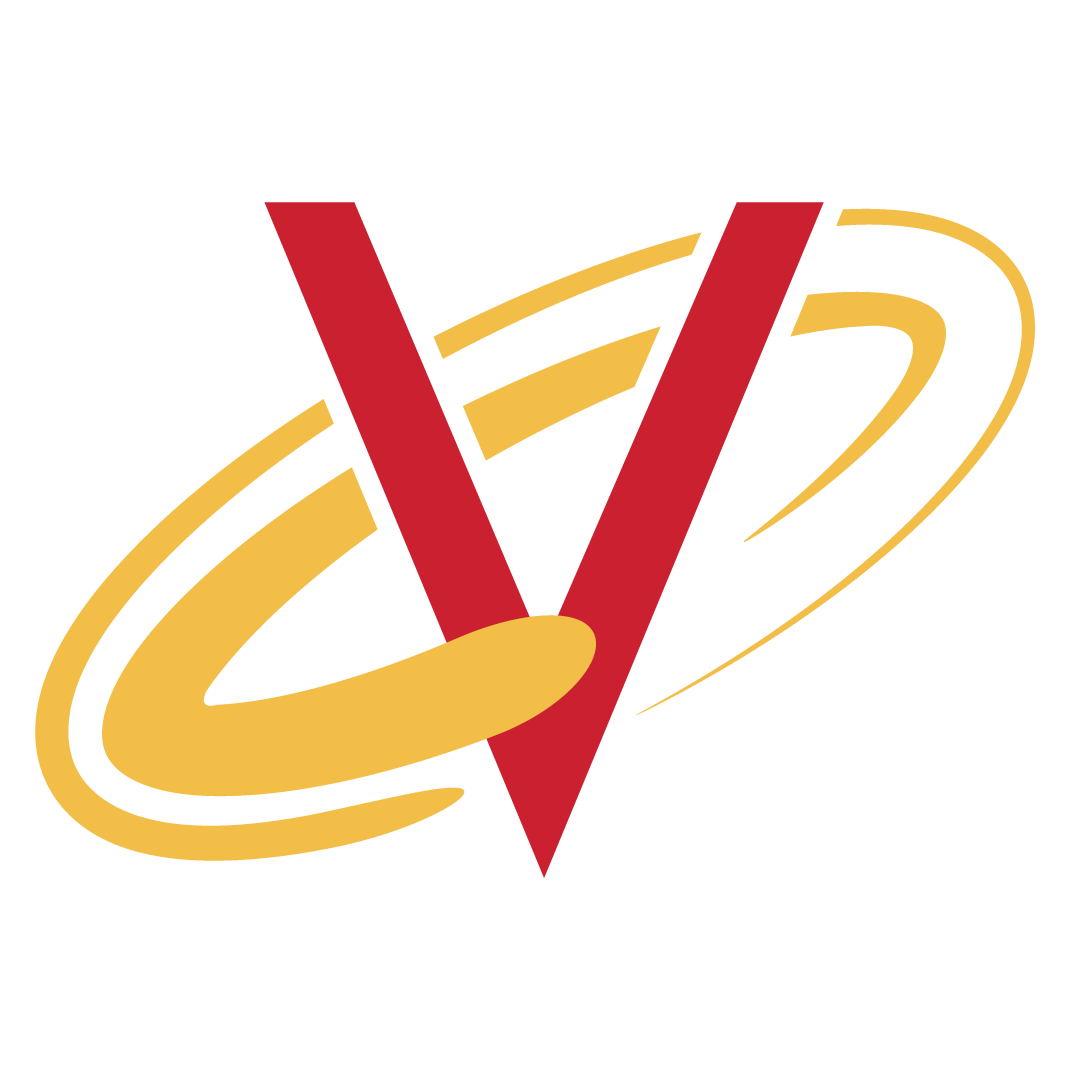 3
Why Craft of Research?
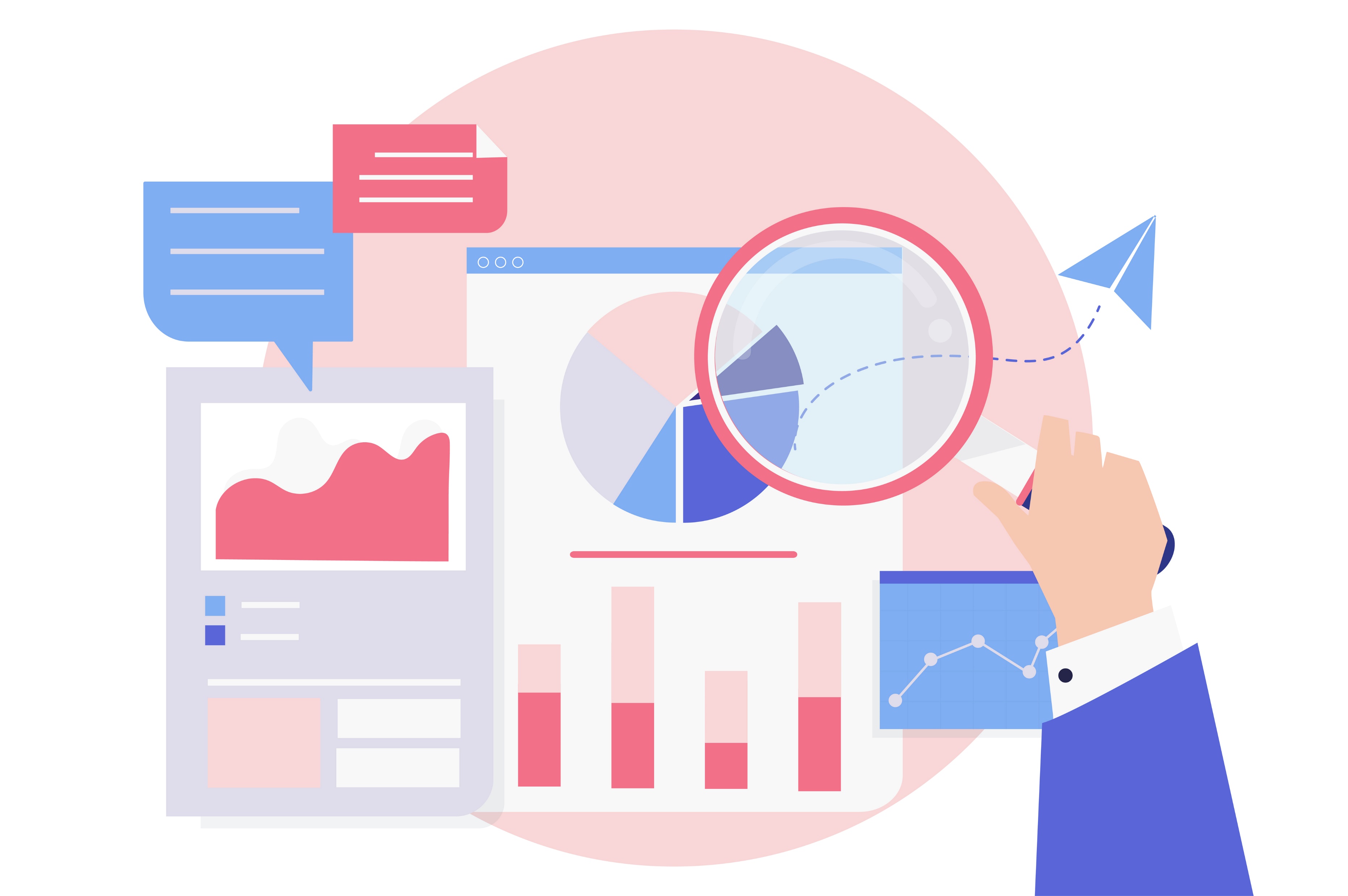 Increases your comfort and awareness in research writing, reading, and presentations

Why is this important?
Image by rawpixel.com on Freepik
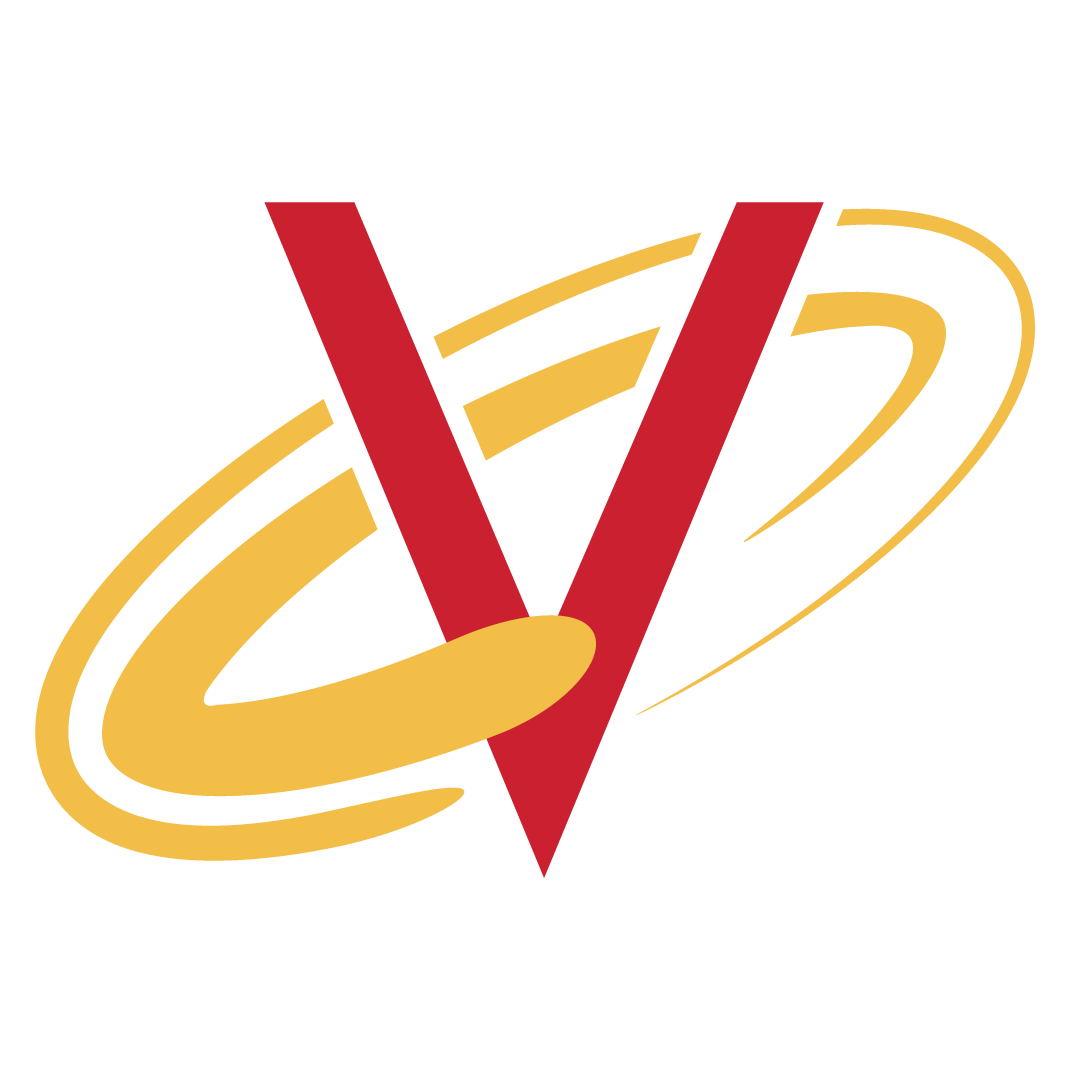 4
Why Craft of Research?
Provides resources and tools to successfully accomplish your goals and milestones this summer

Such as?
Image by pch.vector on Freepik
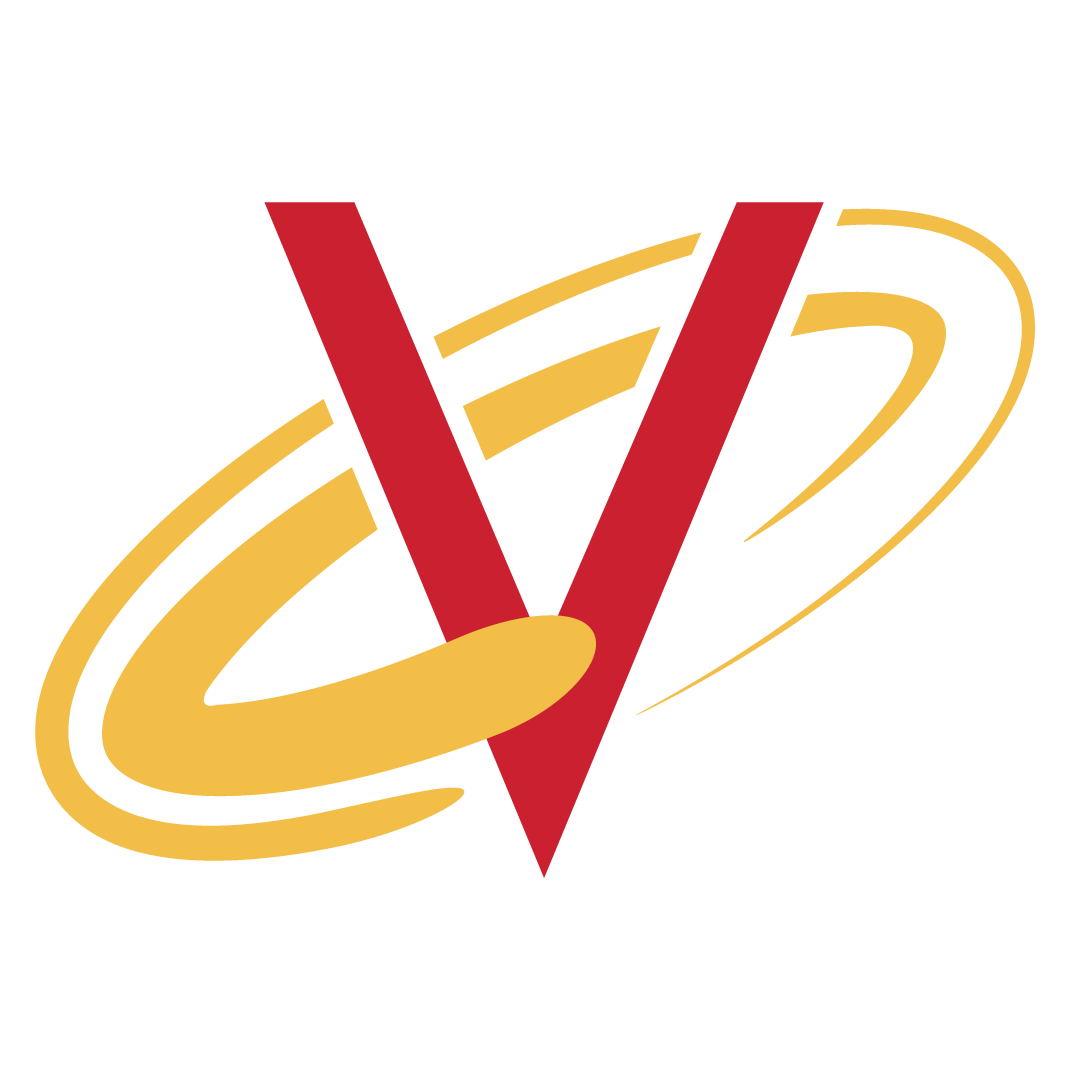 5
What are your expectations for this course?
What would you like to learn?
Course Takeaways
Research skills you would like to develop
Questions
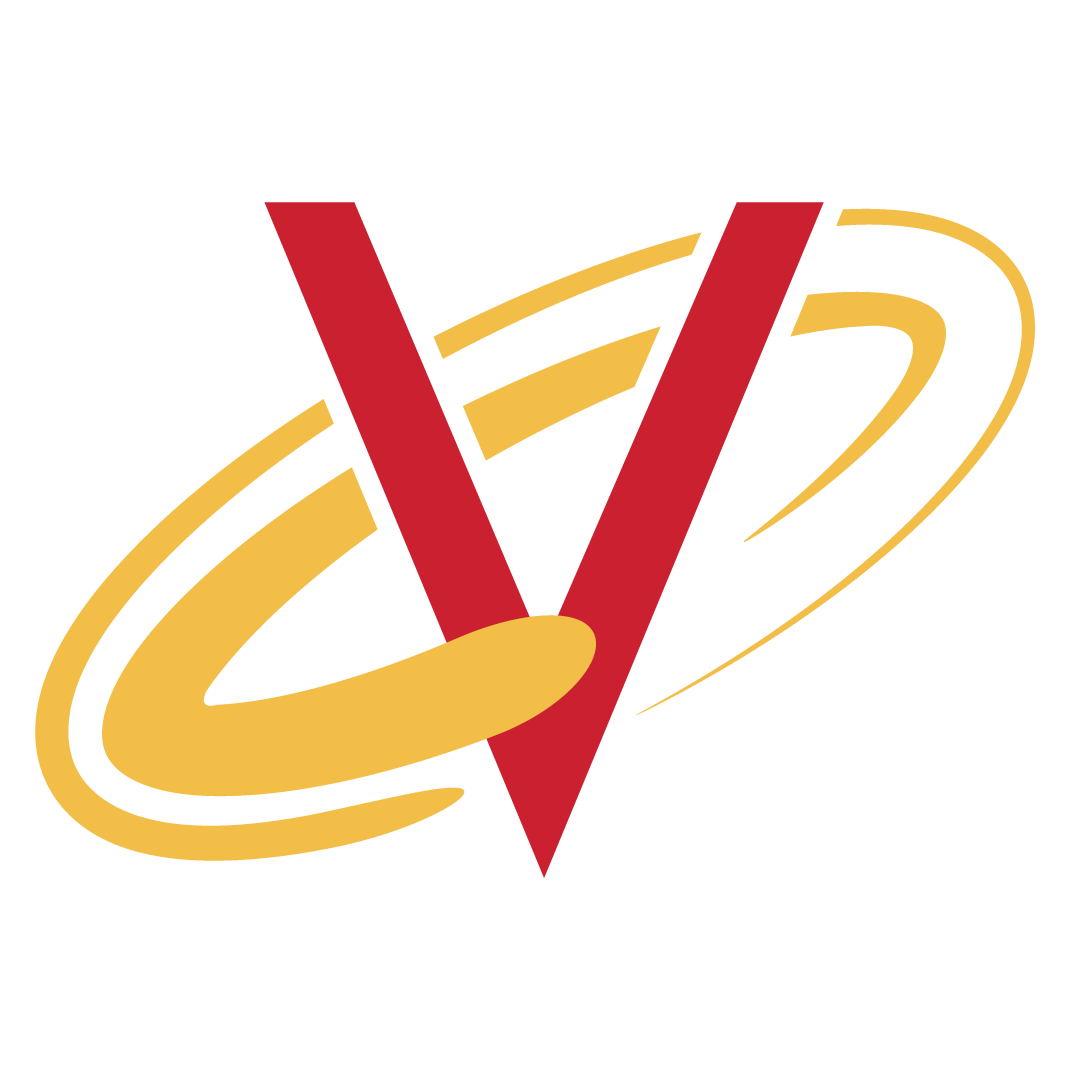 6
[Speaker Notes: Activity: students write their expectations /questions on three sticky notes and we briefly share and discuss (5 minutes)]
Research
“A systematic investigation, including research development, testing, and evaluation designed to develop or contribute to generalizable knowledge.”

(https://www.hhs.gov/ohrp/regulations-and-policy/regulations/45-cfr-46/index.html#46.102)

“We do research whenever we gather information to answer a question that solves a problem.”
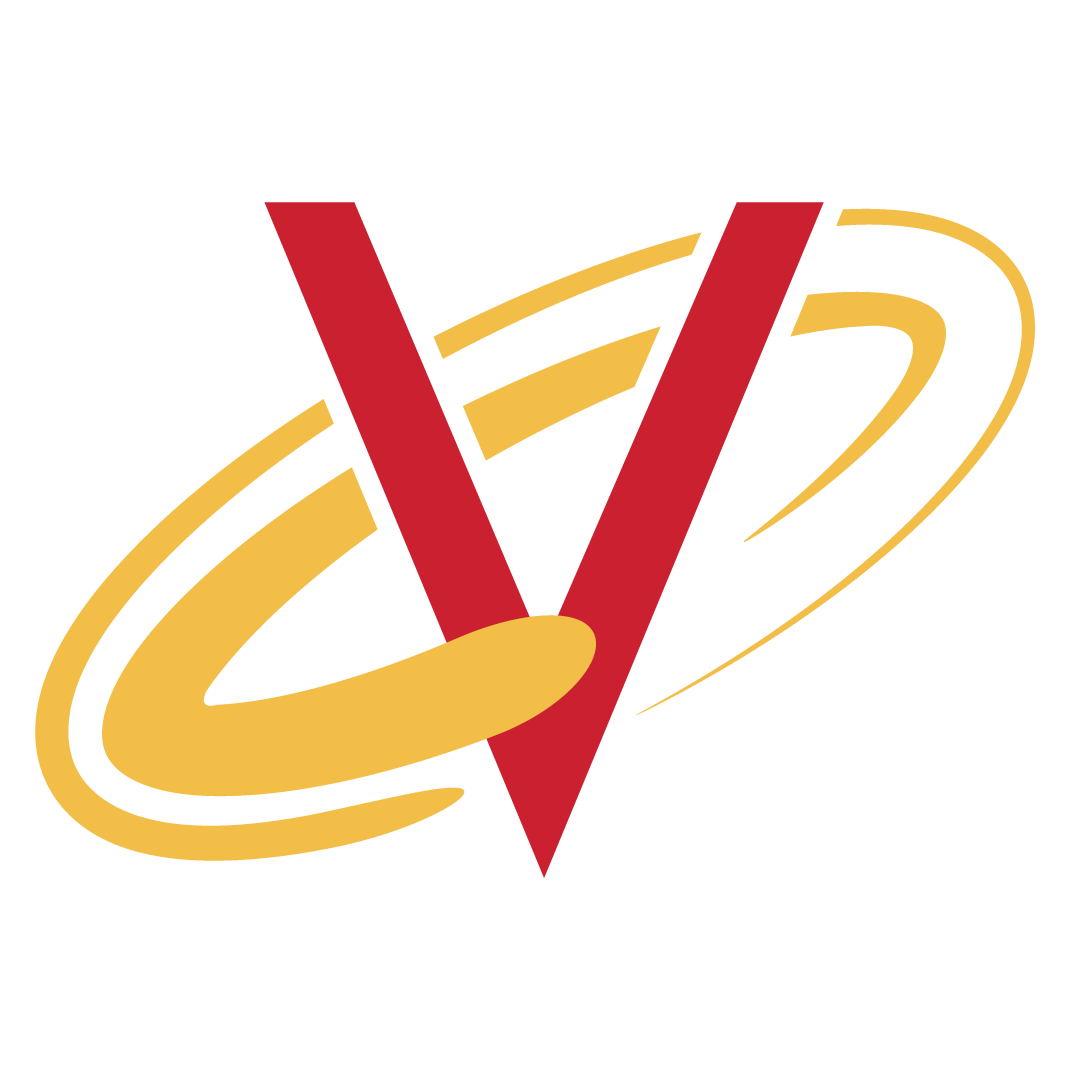 7
Systematic investigation
A systematic investigation means that a careful plan is followed to gather information. 
Systematic observations are obtained under clearly specified, and, where possible, controlled conditions that can be measured and evaluated.
Specific procedures, techniques and tools to gather information
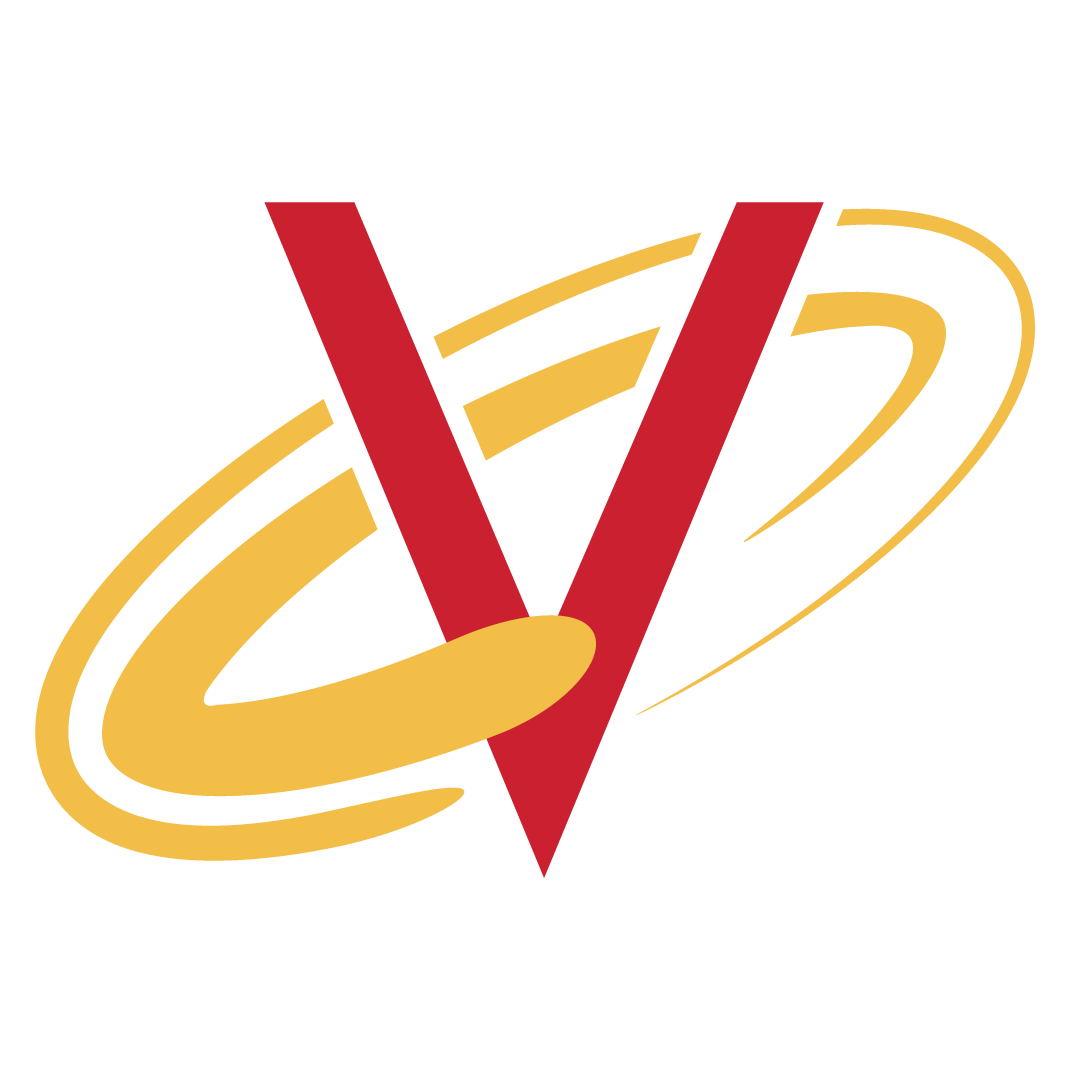 8
[Speaker Notes: New slide elaborating on systematic investigation]
Benefits of Research: Reading
Helps you understand what you read
Supports you in critically evaluating and analyzing ideas
Provides you with inspiration, sparking new ideas, questions and research directions
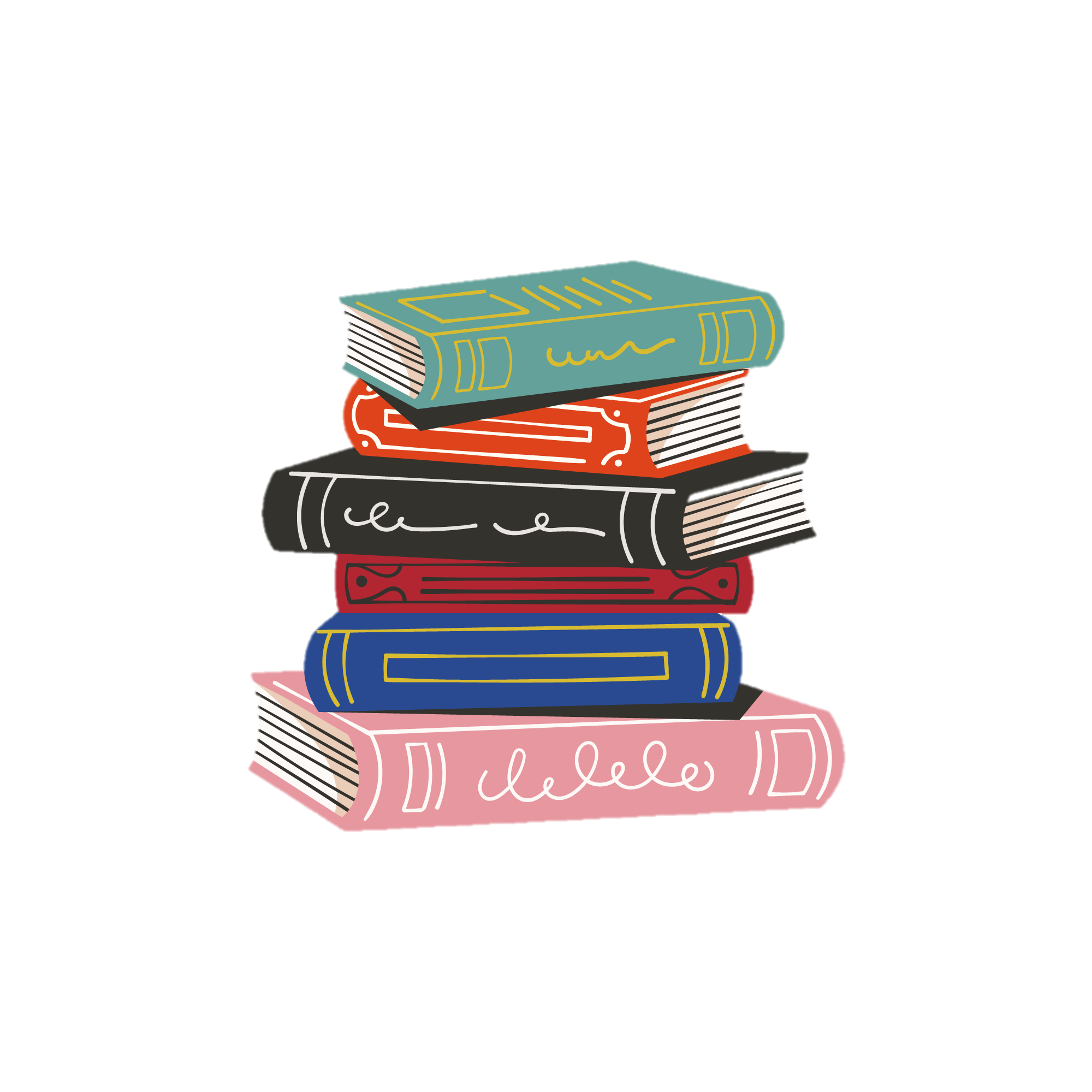 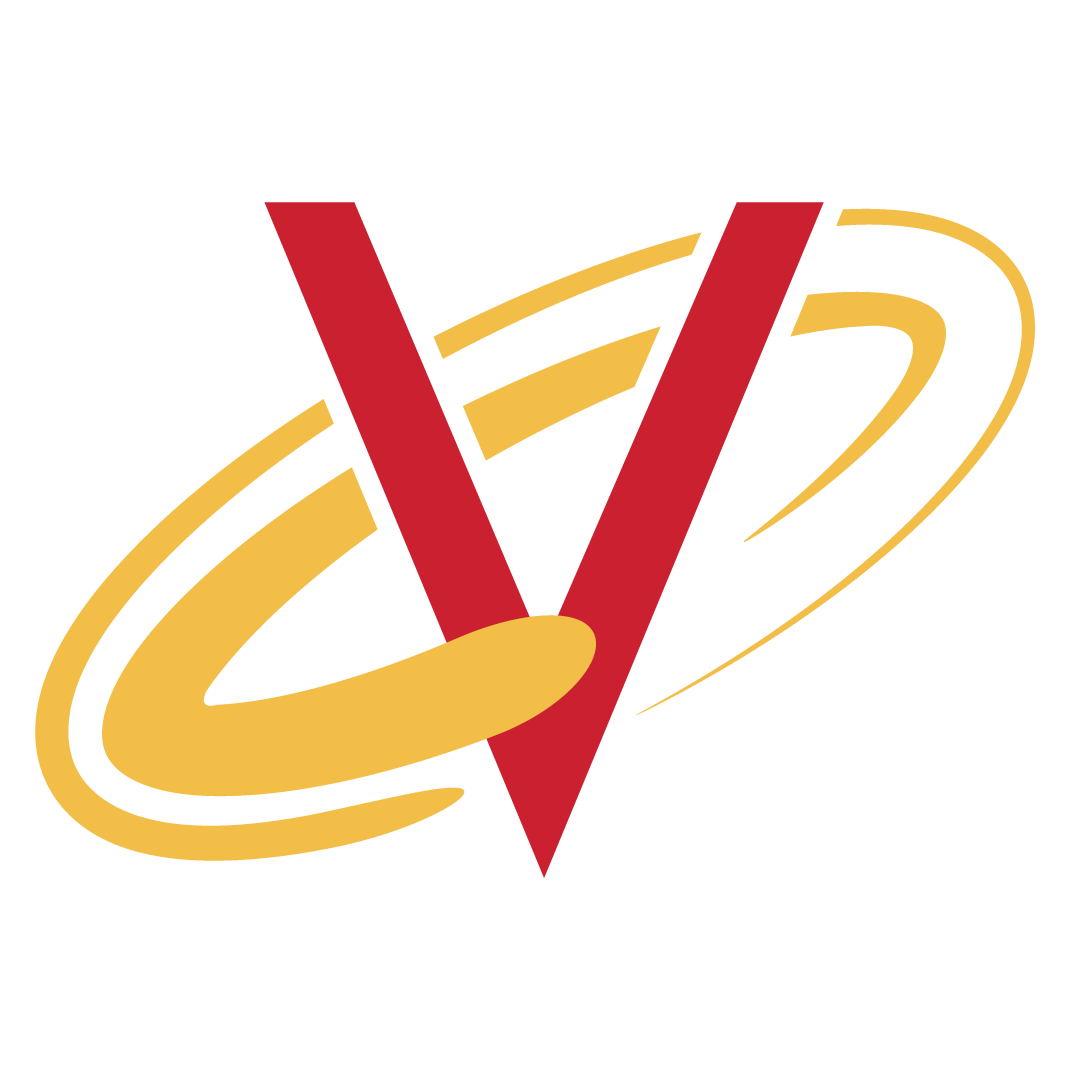 Image by freepik
9
Benefits of Research: Discovery
Discovery of how…
New knowledge depends on what questions you do and don’t ask
Research shapes the questions you ask and how you answer them
Knowledge we rely on depends on the quality of the research
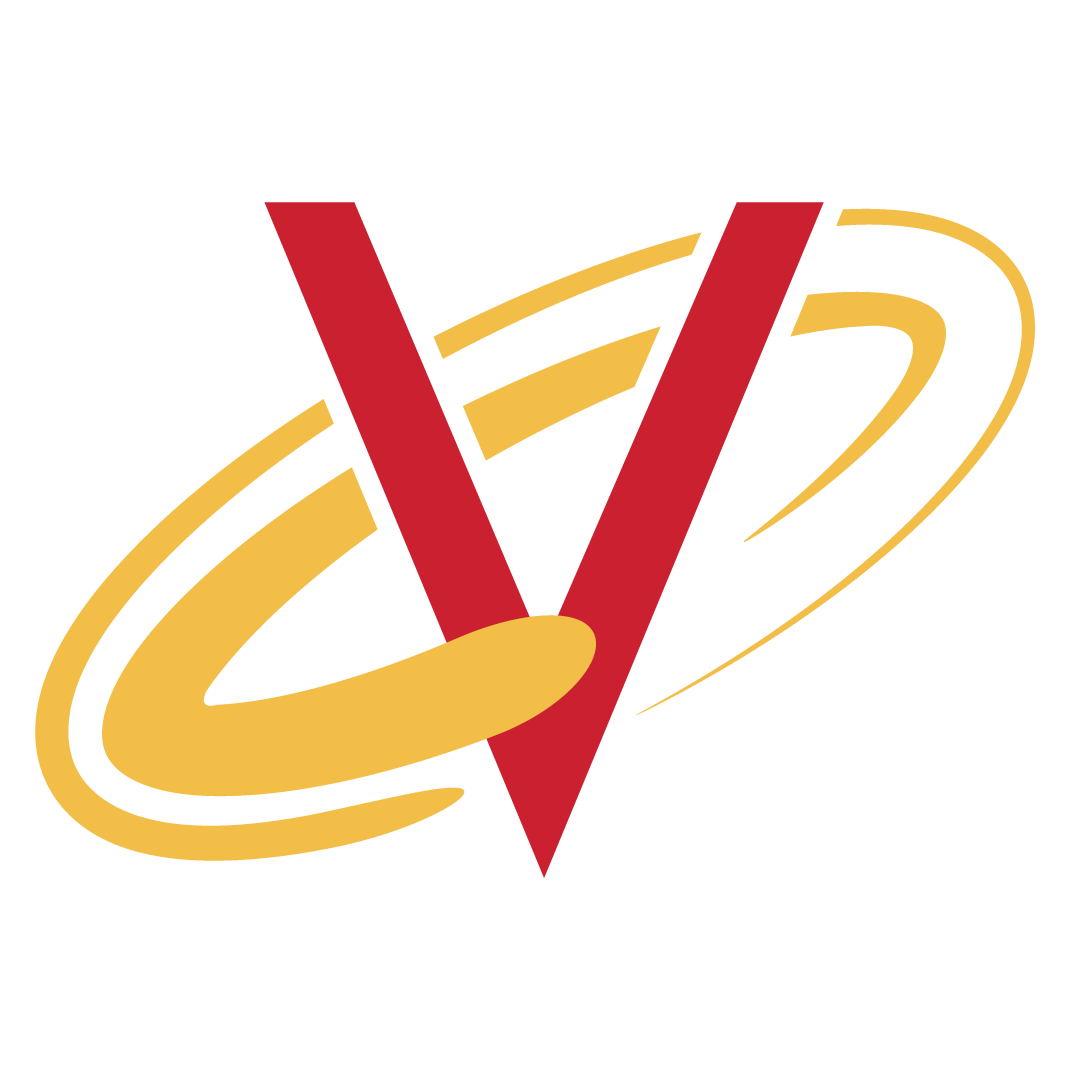 10
Benefits of Research: Writing
Research writing to remember more accurately, understand better, and evaluate more objectively
Communicating ideas and findings effectively for your audience
Documenting the process and contributing to the field
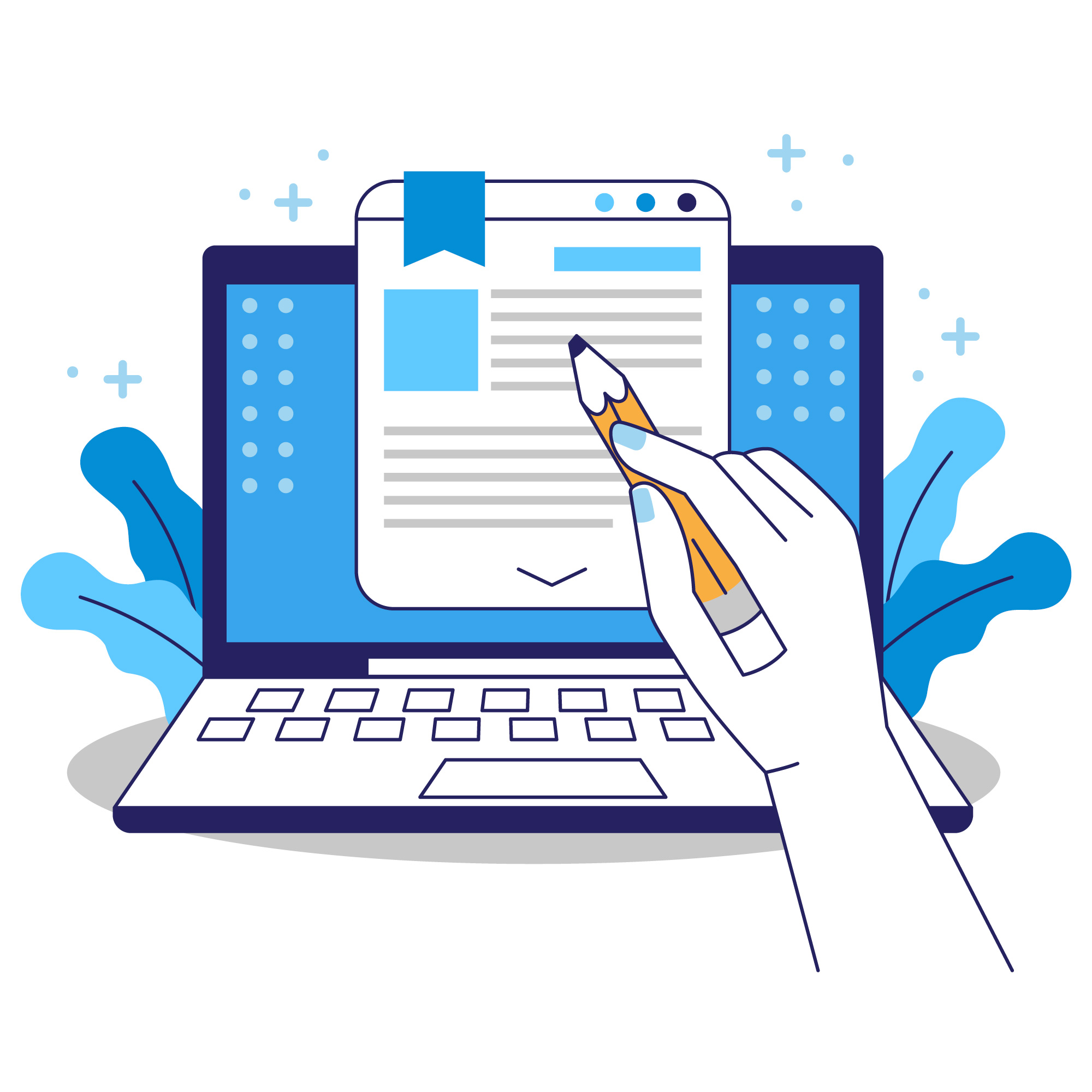 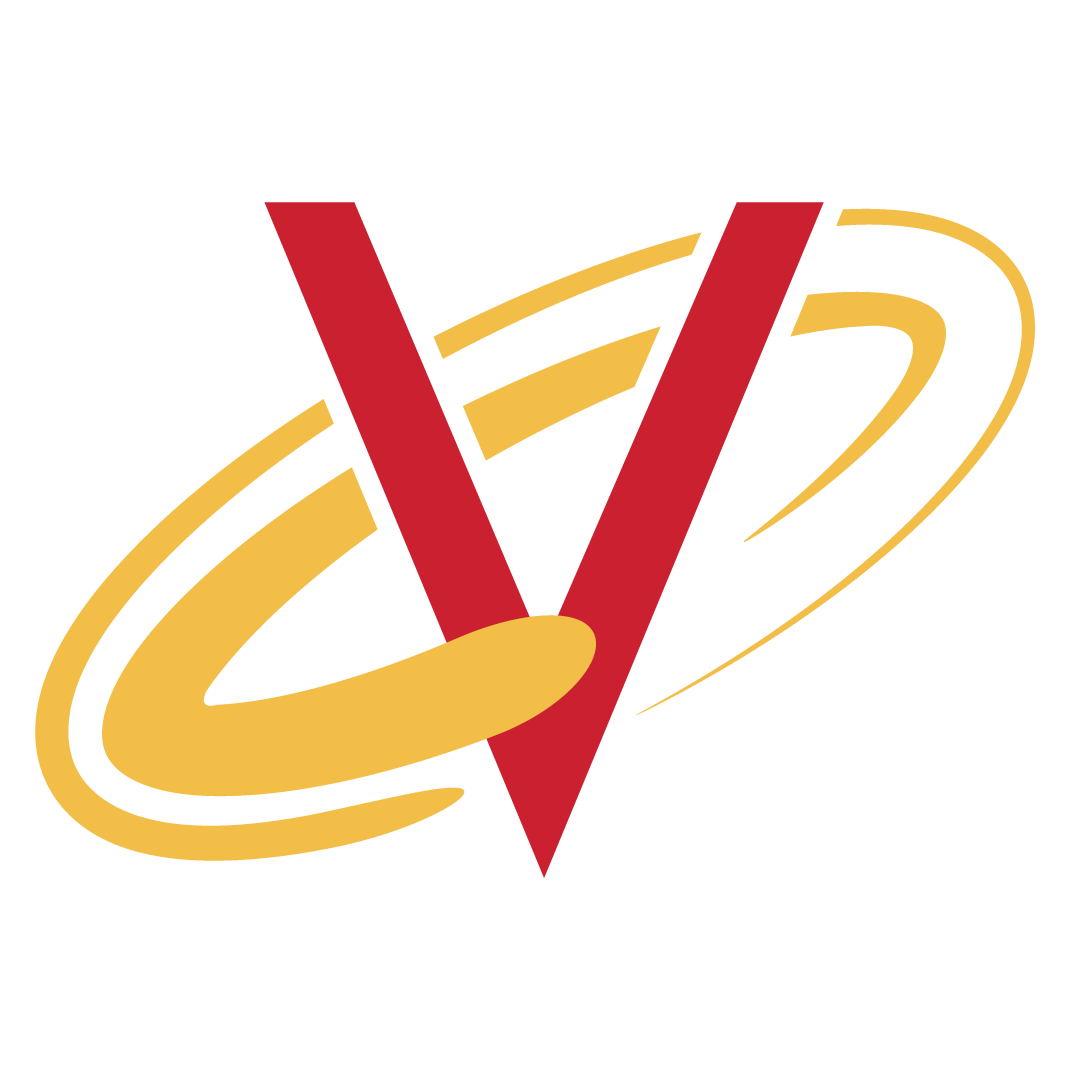 Image by freepik
11
Who is involved?
Researchers
Professional scientists/researchers
Faculty and educators
Post-docs
Graduate students
Undergraduate students
Who Pays
Government
Corporate institutions
Foundations/non-profits
Universities
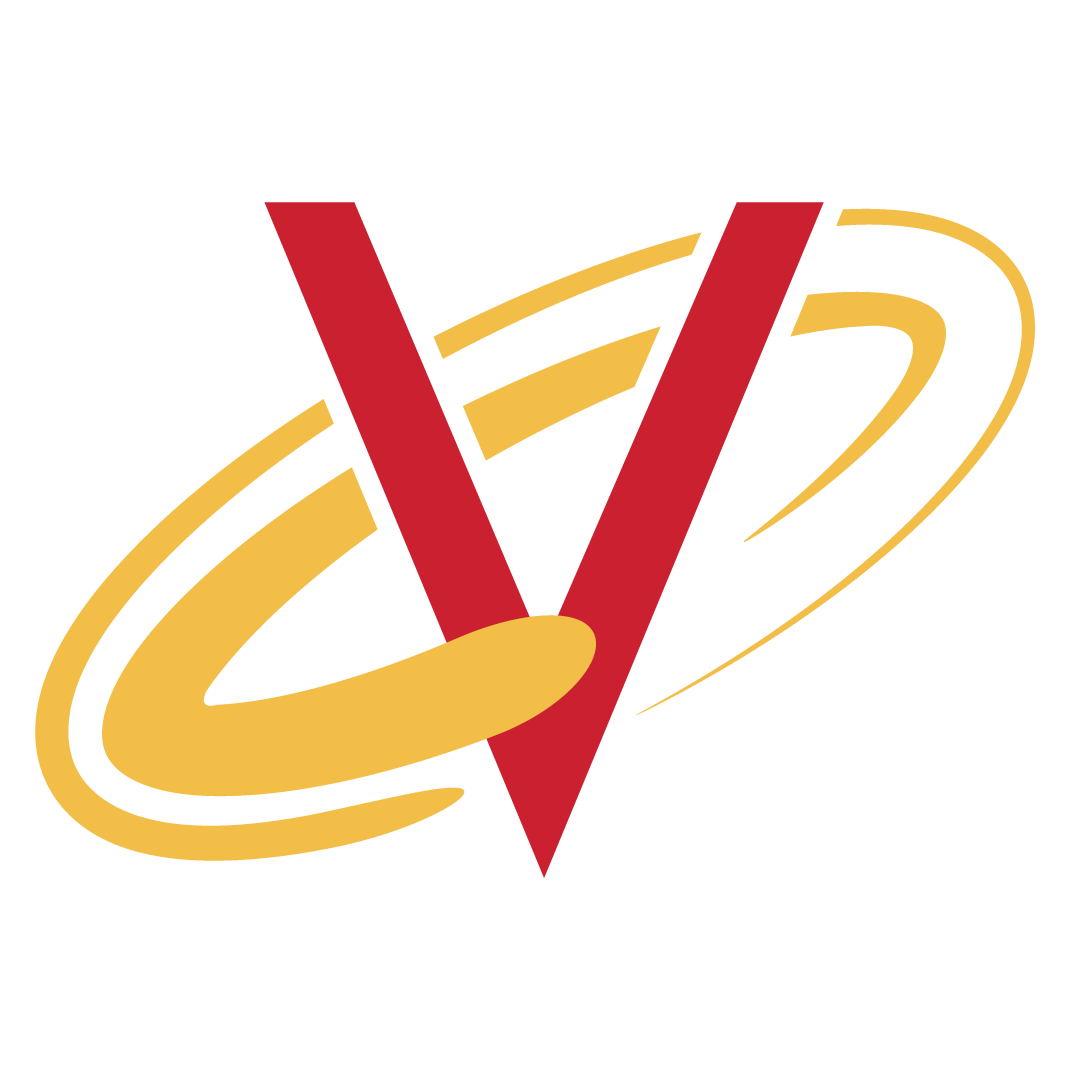 12
Why do we Create and Consume Research?
Researchers
I’ve found new and interesting information
I’ve found a solution to an important practical problem 
I’ve found an answer to an important question
Consumers
Entertain me 
Help me solve my practical problem
Help me understand something better
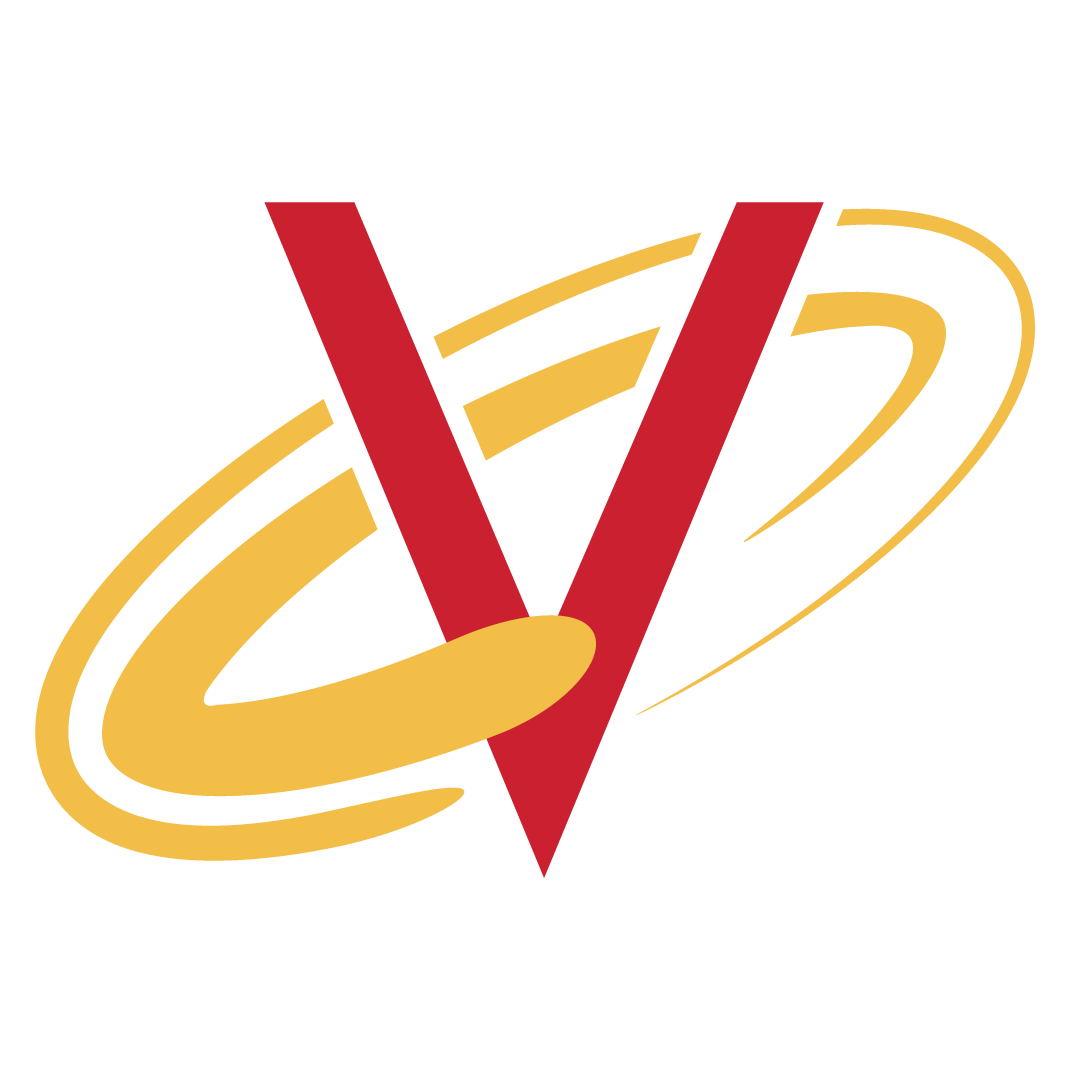 13
Activity 1: Understanding Your Readers
CyberScore
EchoXR
NAVI
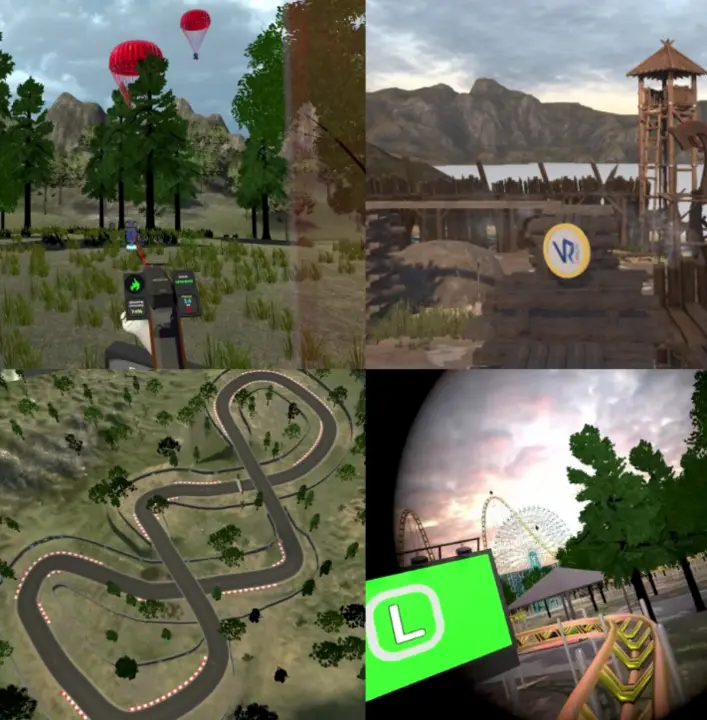 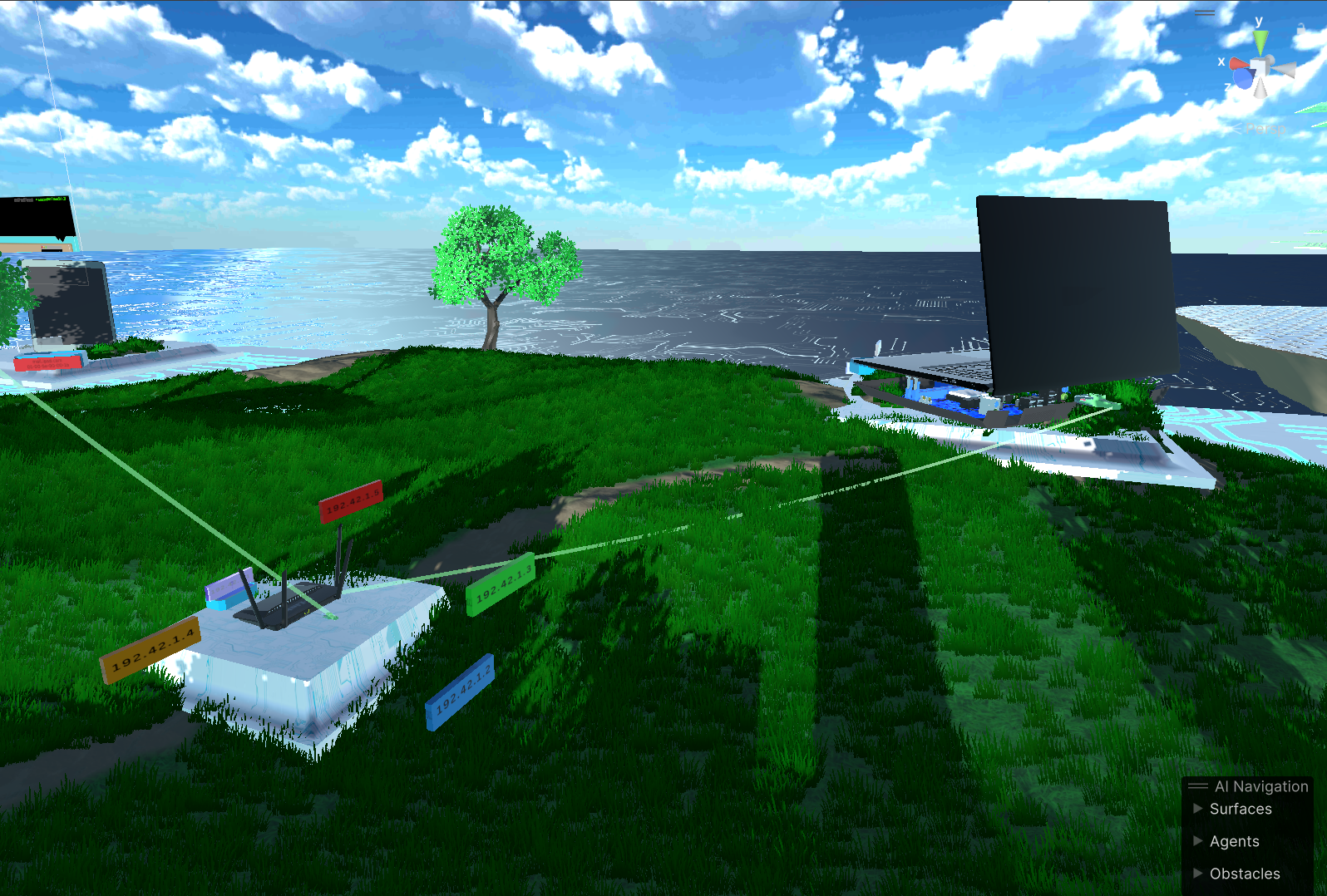 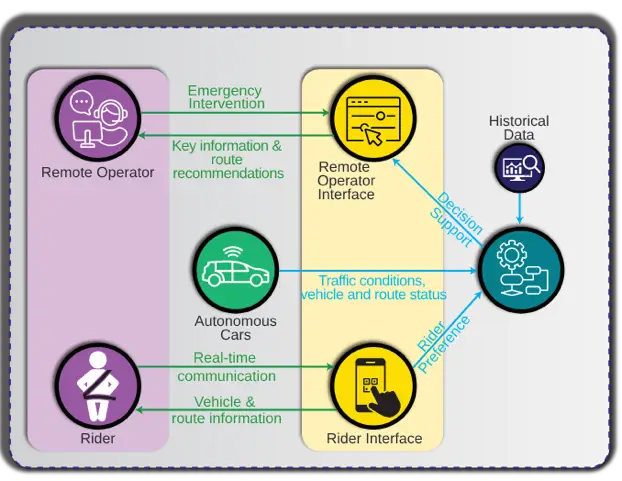 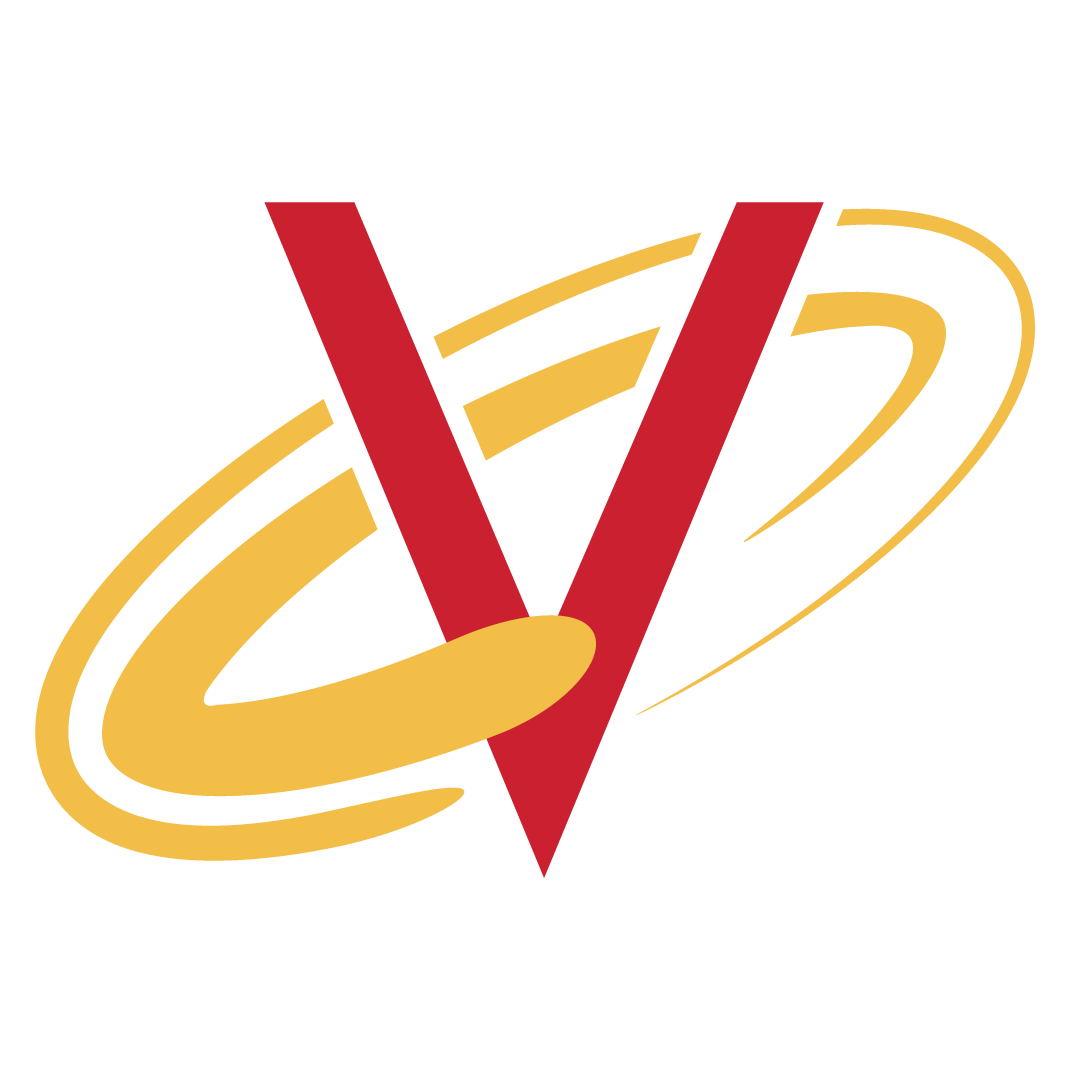 Look at your project overviews
Based on the information you have, let’s discuss
14
[Speaker Notes: Same activity as previous years.
New: Slide has the titles of the three projects of 2024]
Who will read my report?
Academic professionals?
Well-informed general readers?
General readers who know little about the topic?
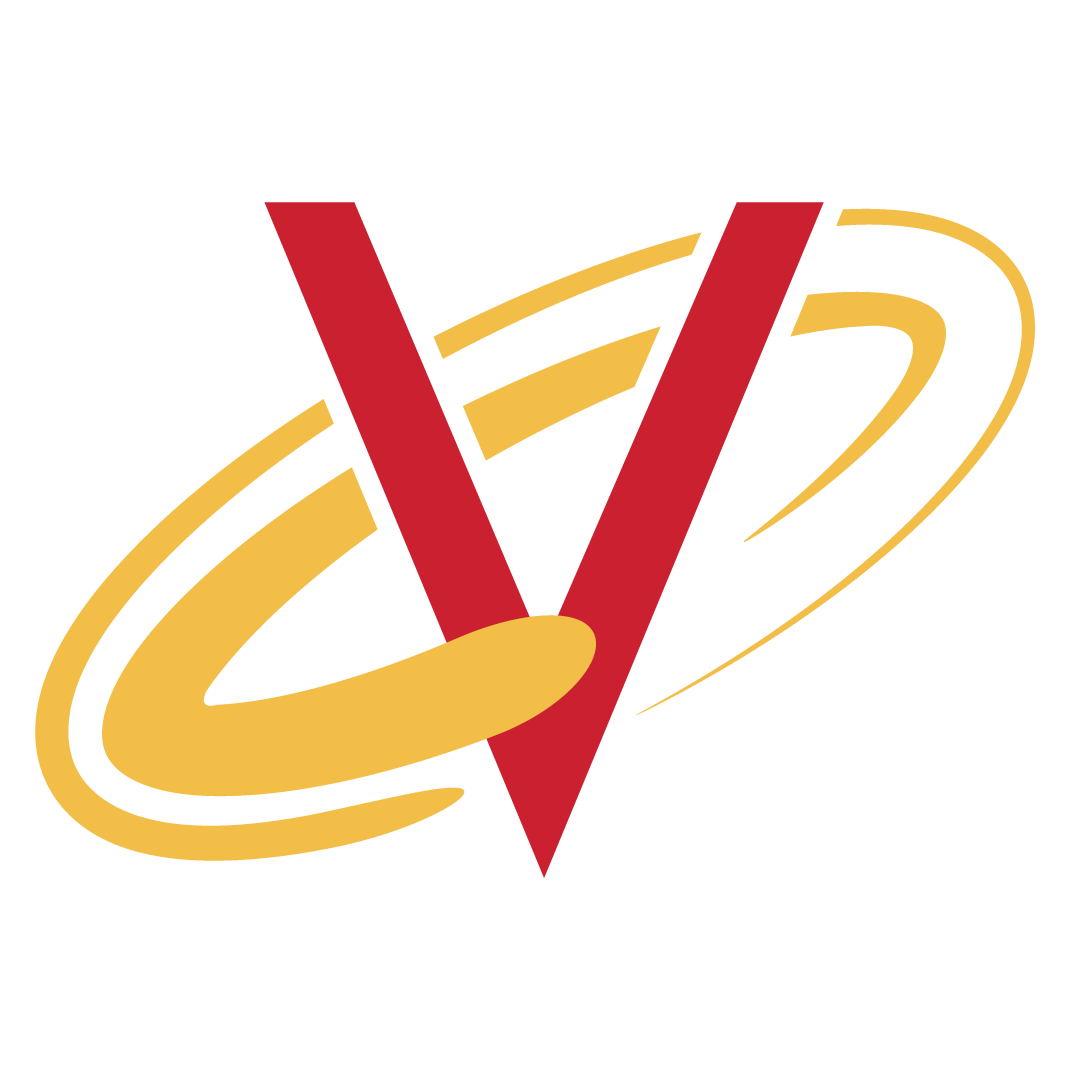 15
What do my readers expect me to do?
Entertain them?
Provide factual knowledge?
Help them understand something better?
Help them do something to solve a practical problem in the world?
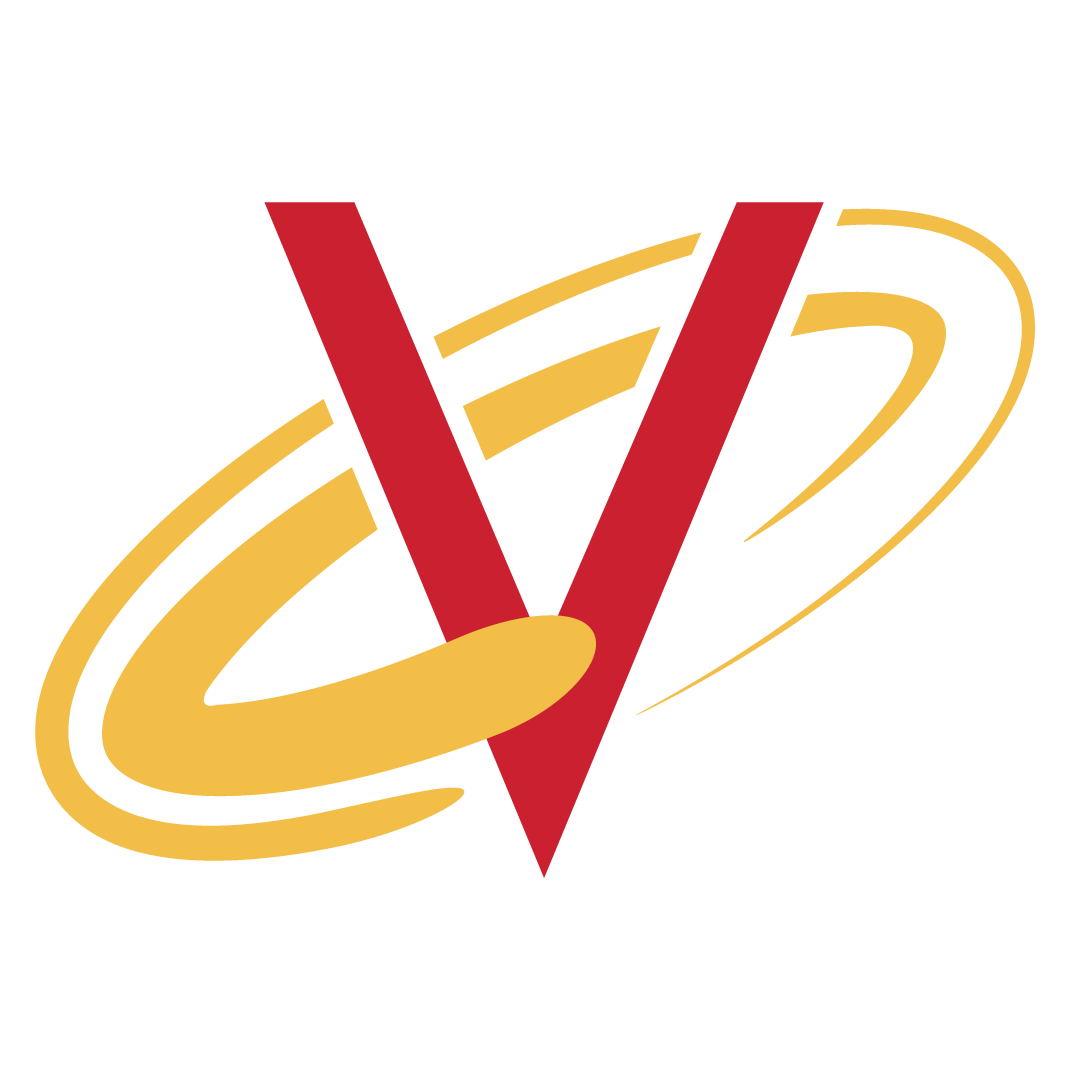 16
How much can I expect them to know already?
What do they know about my specific topic?
Do they recognize the problem?
Will I need to convince them the problem matters?
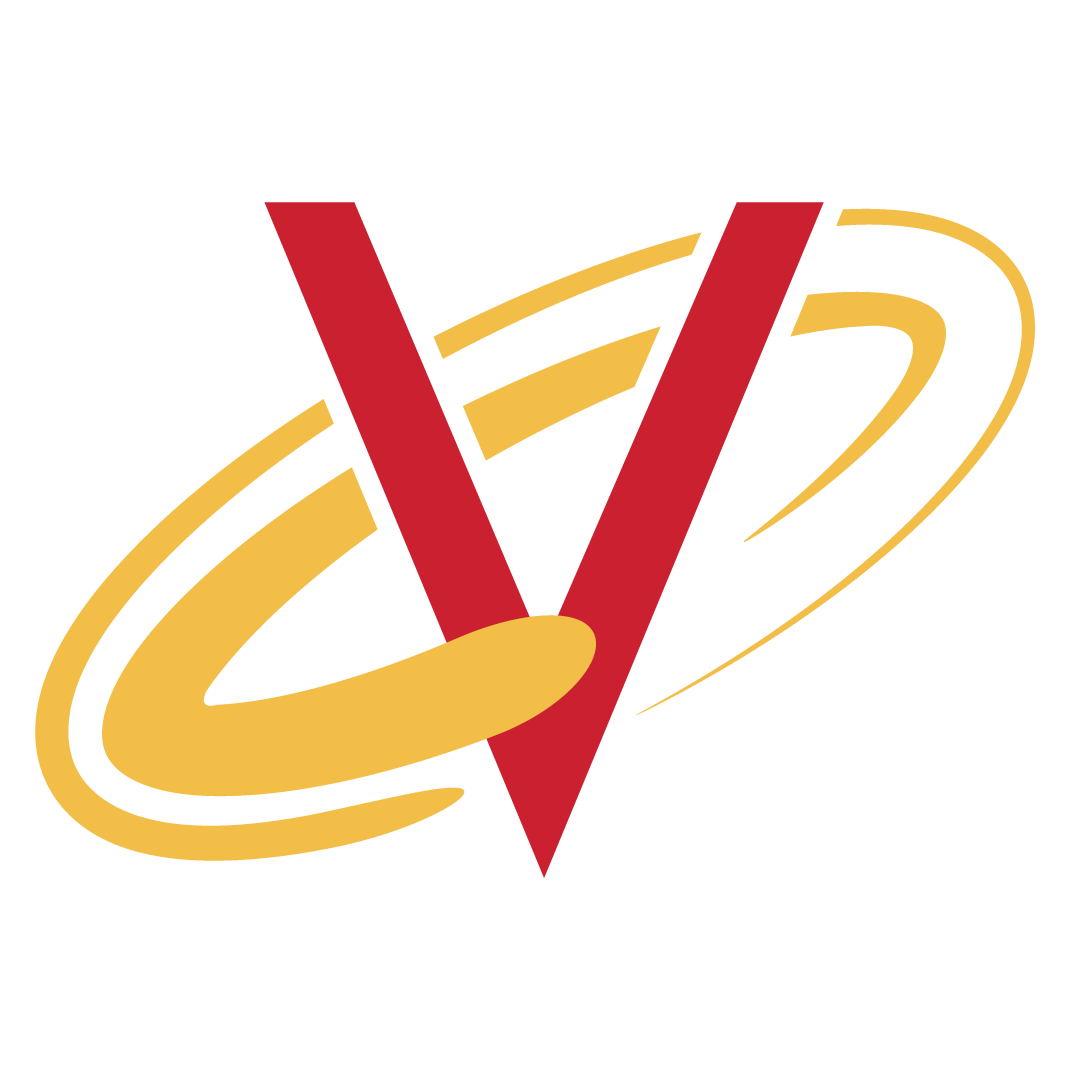 17
How will readers respond to the solution and or answer in my claim?
Will it contradict what they already believe? How?
Will they make standard arguments against my solution?
Will they want to the steps that led me to the solution?
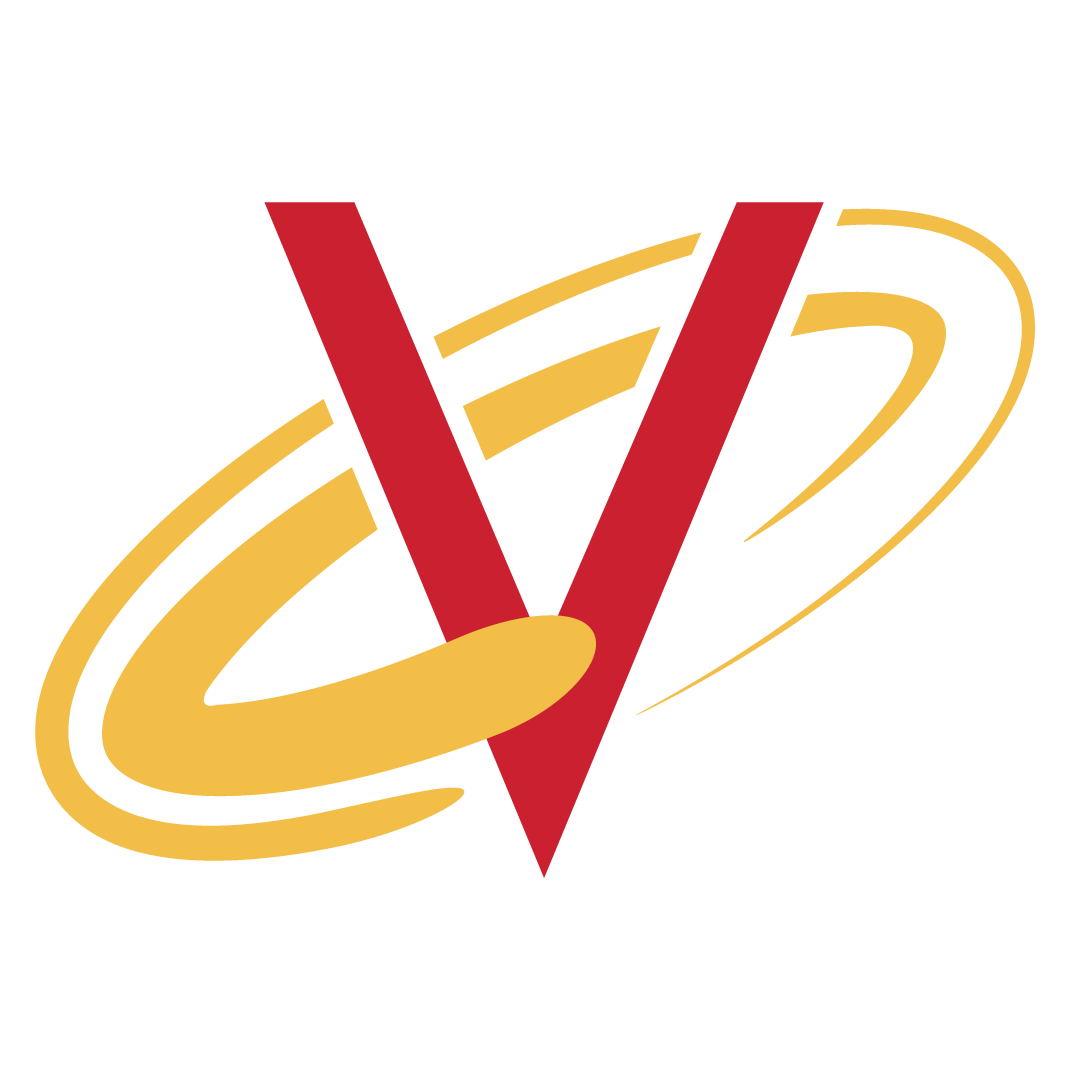 18
For next session
Please read the PDF up to the section “Process” sent to you in Slack.
19